ERCOT Frequency Control Report
March 2021

ERCOT
Operations Planning

PDCWG | April 8th, 2021
Summary of March 2021
2021 RMS1 Statistics
Mean: 17.01 mHz
Min: 12.01 mHz
Max: 60.59 mHz
Energy Statistics
Total Energy: 27,223,416  MWh
Wind Energy: 10,485,979  MWh
Percent Energy from Wind: 38.52% 
Solar Energy: 10,410,55  MWh
Percent Energy from Solar: 3.82%
Minimum System Inertia
Mean: 132,989 MW*s
Max: 188,463 MW*s  on Mar 19th
Min: 109,029 MW*s  on Mar 22nd
CPS1: 166.89%
Current CPS1 12-Month Rolling Average: 169.30%
3 BAAL Exceedance(s)
6 hourly CPS1 score below 100%
BAAL-003 Events have updated through 2019
2019 BAAL-003 FRM Performance: -811.14
2
[Speaker Notes: 2018 BAAL-003 FRM Performance: -843.17]
Frequency Control
CPS1, BAAL, & RMS1
Hourly CPS1 by Day
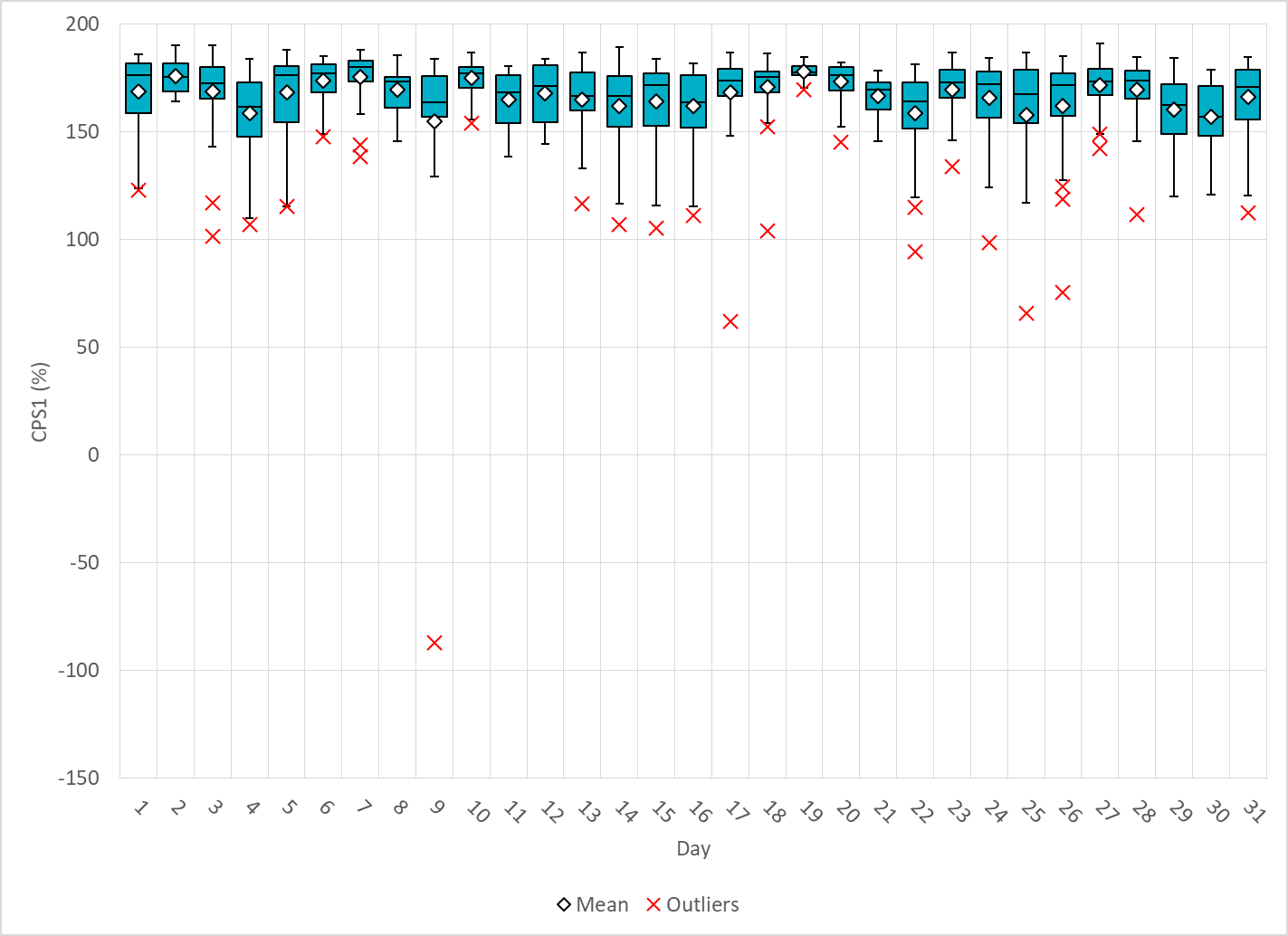 Mar-21 CPS1 (%): 166.89
4
[Speaker Notes: -87.3.04% @ 03/09/2021 16:00
    
        Expected Generation Deviation  
        Expected gen dev remained negative for most of the hour. The largest expected gen dev was -700 MW @ 16:09 mostly due to wind and solar. 
                         
        IRR Ramps
        Wind generation consistently ramped down during first half of the hour from 20800 MW to 19350 MW (1450 MW). During the later half of the hour, solar was ramping down for the day.

        Regulation: Regulation up exhausted during the period of negative expected gen. dev. 

        Other
        SCED was run manually multiple times. Manual offset of 250 MW @ 16:24, 500 MW @ 16:29, 650 MW @ 16:37, 1000 MW @ 16:50
        A total of 715.98 MW of RRS was deployed at 16:33

2.      62.08% @ 03/17/2021 17:00
        
          Expected Generation Deviation
          Expected gen dev remained negative for most of the hour. The largest expected gen dev was -1700 MW @ 17:53, mostly due to wind and solar.

          IRR Ramps
          Wind generation consistently ramped down throughout the hour from 19470 MW to 17534 MW (1936 MW). The largest down ramp was -393MW/5 Min. Coincides with the solar ramp down of about 1380 MW. 
            
          Regulation: Regulation up exhausted during the period of negative expected gen. dev. 

          Other
          Manual offset of 250 MW was applied at 17:49.

3.       94.22% @ 03/22/2021 16:00

Expected Generation Deviation
The Expected gen dev was negative throughout the hour. The largest expected generation dev was -2336 MW @ 16:47, mostly due to wind ramp down.

IRR Ramps
Wind generation was on down ramp throughout the hour from 18100 MW to 14454 MW (3646 MW). The largest down ramp  of 615 MW/5 Min between 16:45 and 16:50.
Solar ramped down by about 600 MW during the first half of the hour

Regulation: Regulation up was exhausted for during the period of negative expected gen dev.

Other
Manual offset of 200 MW was applied @ 16:45.

4.        98.64% @ 3/24/2021 23:00 

          Expected Generation Deviation
          The Expected gen dev is negative during the periods of wind ramp down. The largest expected gen dev was -2380MW @ 23:07. 

 IRR Ramps
Wind generation was on down ramp for most part of the hour. The largest ramp down of 480 MW/5 Min between 23:05 to 23:10 and 468 MW/5 Min between 23:45 and 23:50. 
        
         Regulation: Regulation down exhausted during the period of negative expected gen dev. 

5.       65.75% @ 03/25/2021 00:00

Expected Generation Deviation
The Expected gen dev was negative during the later half of the hour. The largest expected generation dev was -2600MW @ 00:58, mostly due to wind ramp down.

IRR Ramps
Wind generation was on down ramp from 12495 MW to 10765 MW (1730 MW) between 00:45 and 01:00. The largest down ramp  of 535 MW/5 Min between 00:55 and 01:00.

Regulation: Regulation up was exhausted for during the period of negative expected gen dev.

Other
Manual offset of 350 MW was applied @ 00:58 and a total of 644 MW of RRS was requested at 00:59.

6.       75.65% @ 03/26/2021 23:00

Unit Derates/Trips
Several large thermal resources came offline during this hour.

Expected Generation Deviation
The largest expected generation dev was -1722 MW @ 23:55, mostly due to the thermal resources coming offline.

Regulation: Regulation up was exhausted for during the period of negative expected gen dev.

Other
SCED was run multiple times. Manual offset of 500 MW was applied @ 23:10 and 700 MW @23:12.
A total of 662 MW of RRS was requested at 23:10.]
BAAL Exceedances & Violations
There were 3 BAAL exceedance(s) in Mar
5
[Speaker Notes: Occurred on 03/09/2021 (2) and 3/30/2021 (1)]
15-Minute Average CPS1%
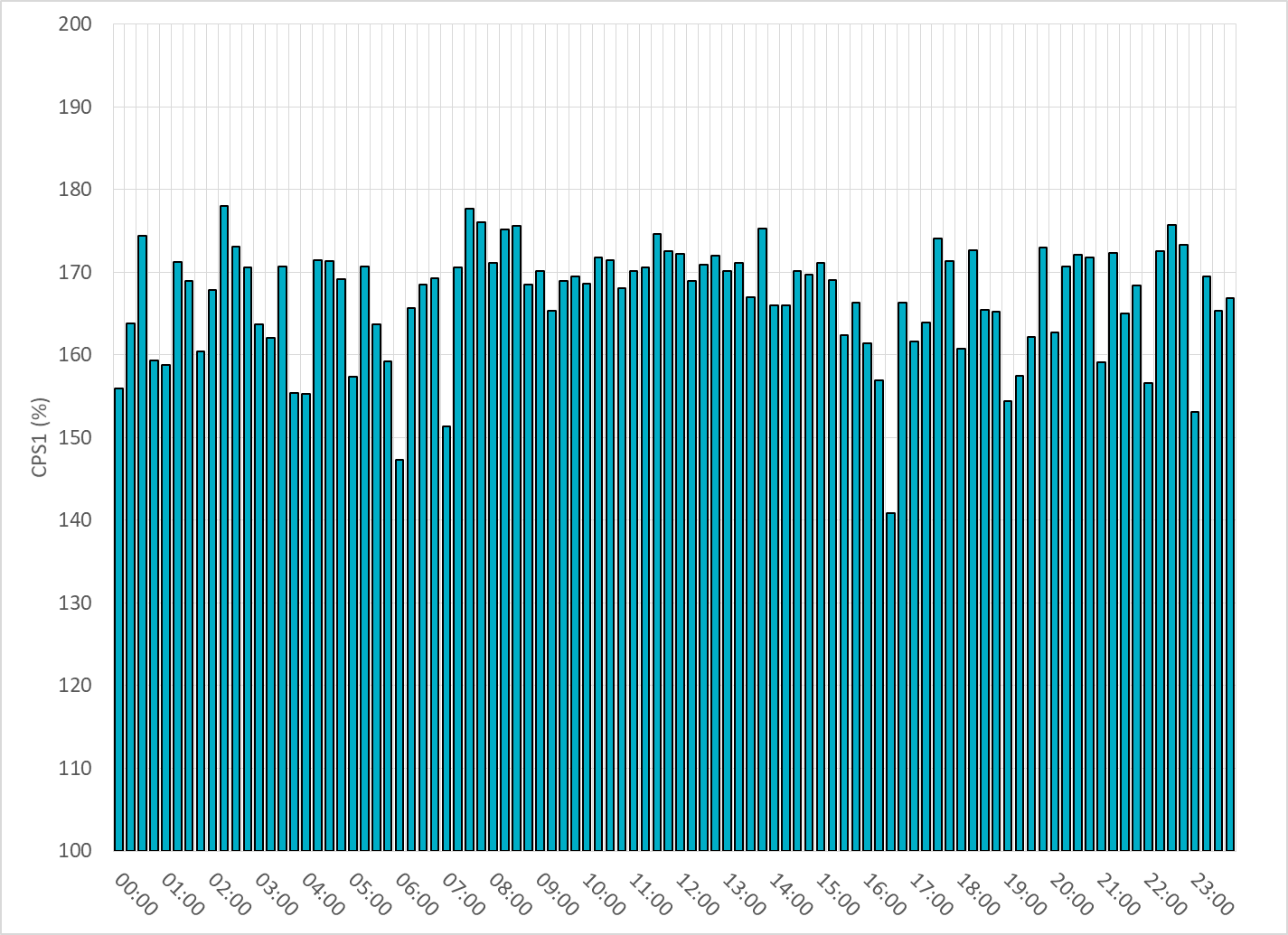 Mar-21 CPS1 (%): 166.89
6
12-Month Rolling Average CPS1
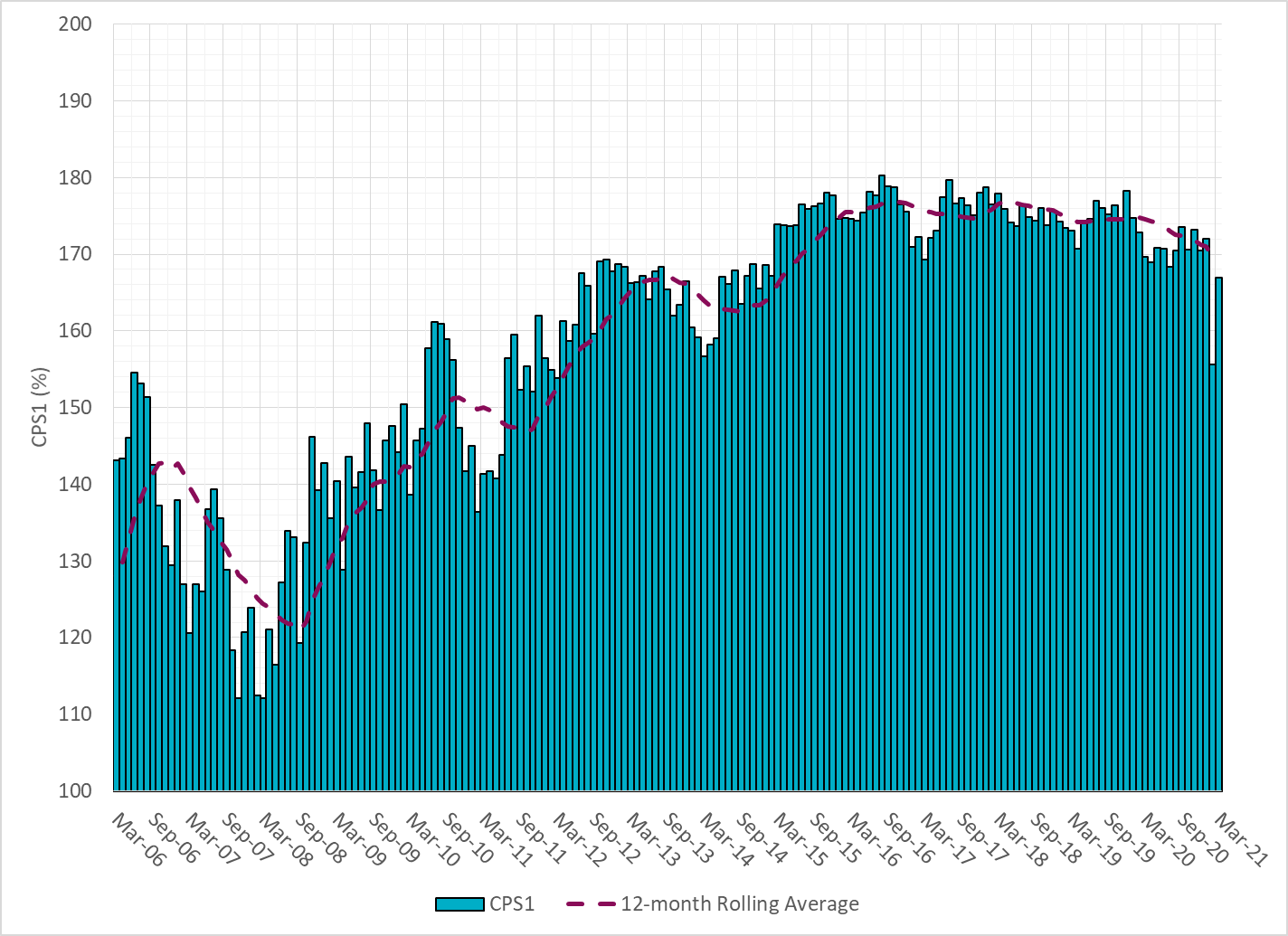 Current 12-Month Rolling Average: 169.30%
7
Daily RMS1 of ERCOT Frequency by Year
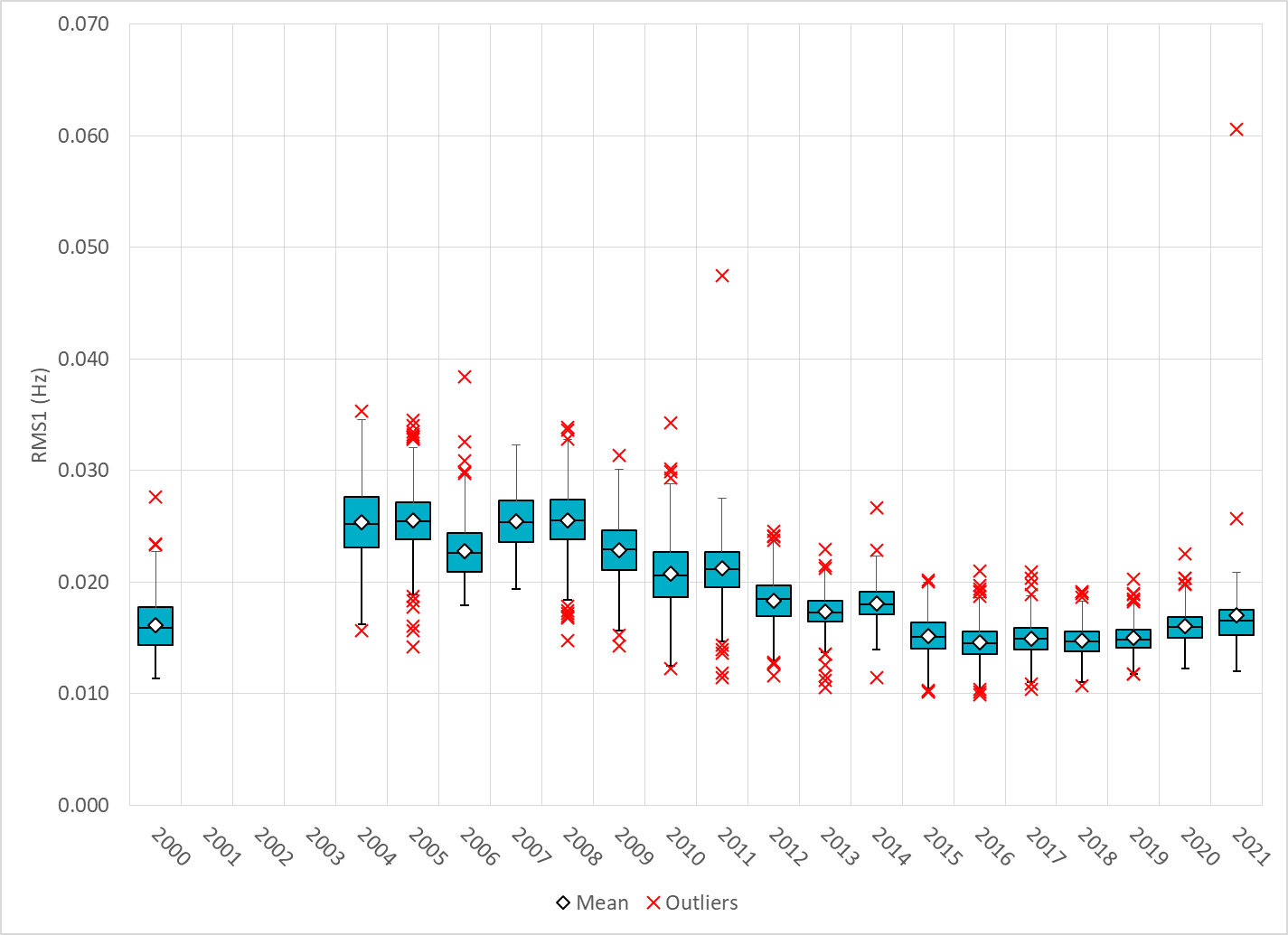 8
[Speaker Notes: Mean: 17.01 mHz
Min: 12.01 mHz
Max: 60.59 mHz]
Daily RMS1 of ERCOT Frequency by Month
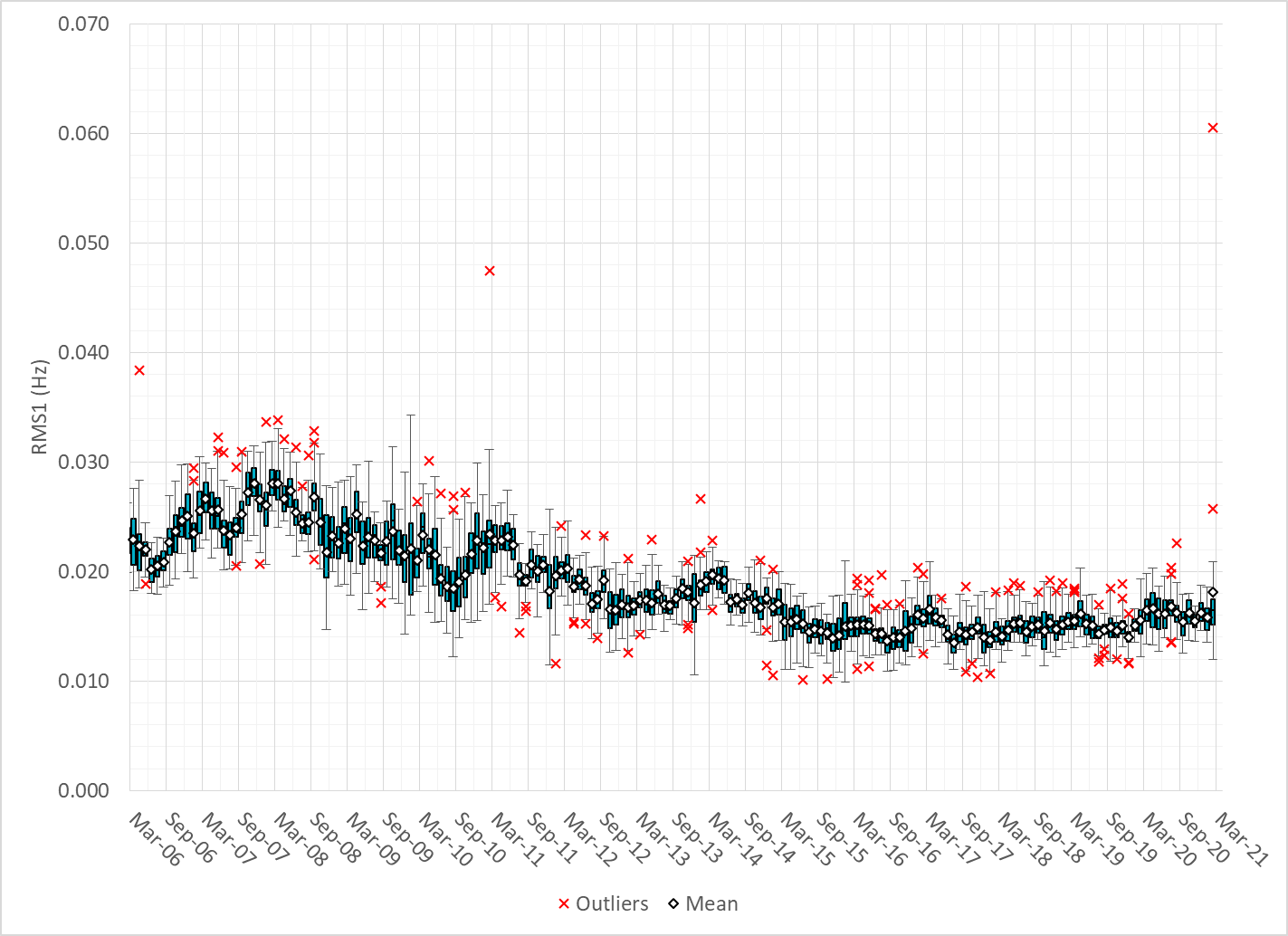 9
Daily RMS1 of ERCOT Frequency by Month
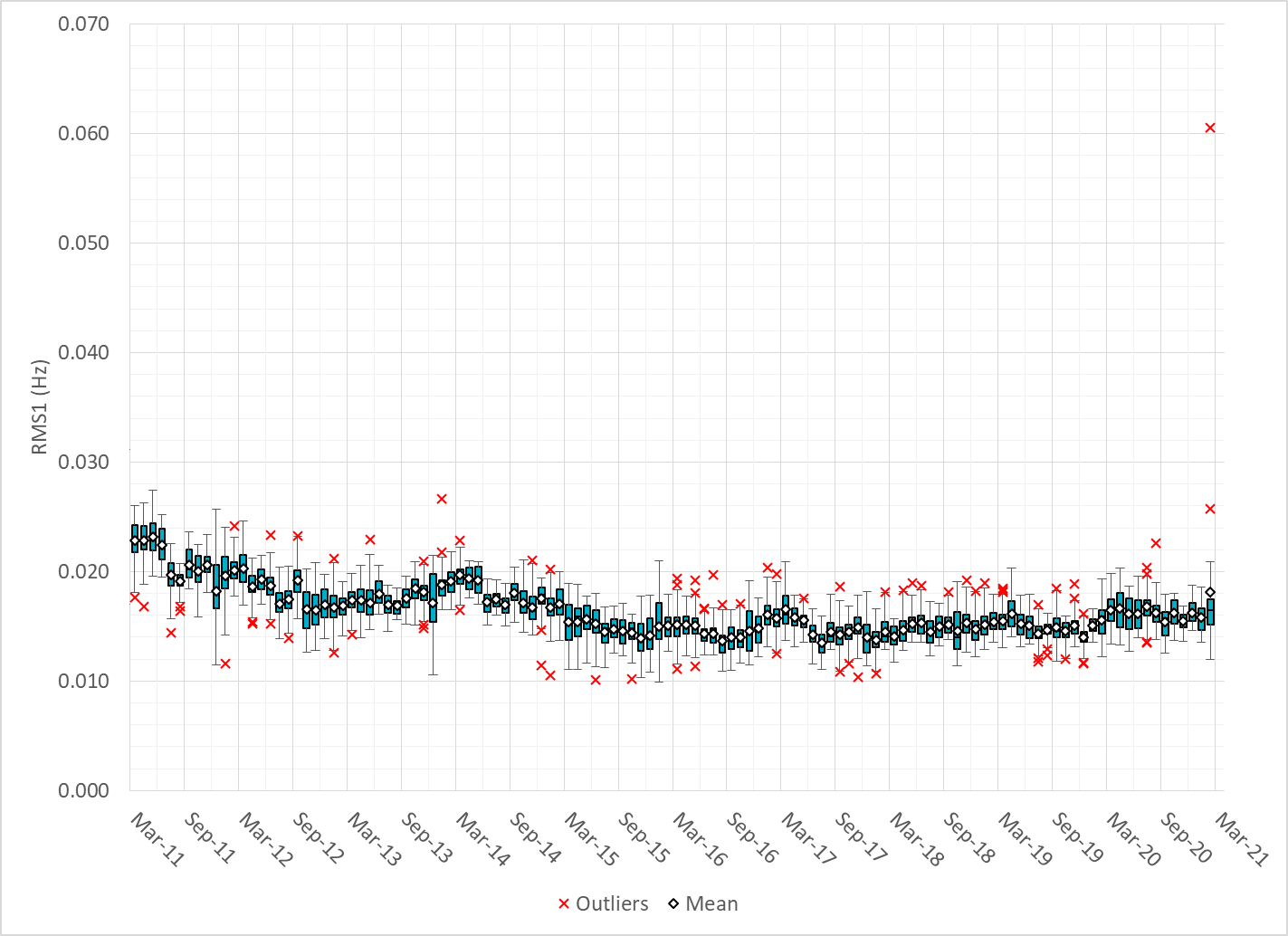 10
Frequency Profile Comparison
Frequency Profile Comparison
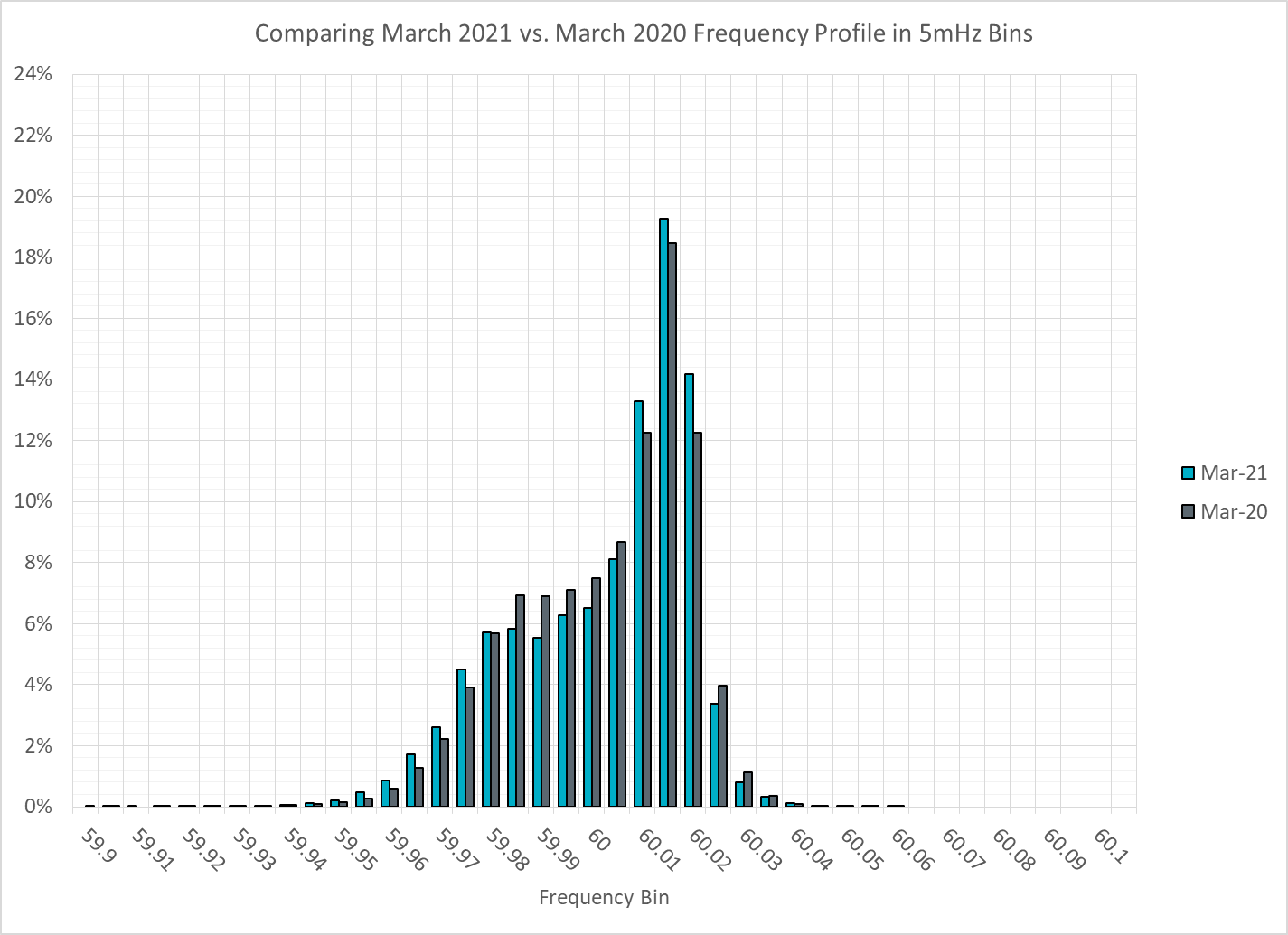 12
Frequency Profile Comparison
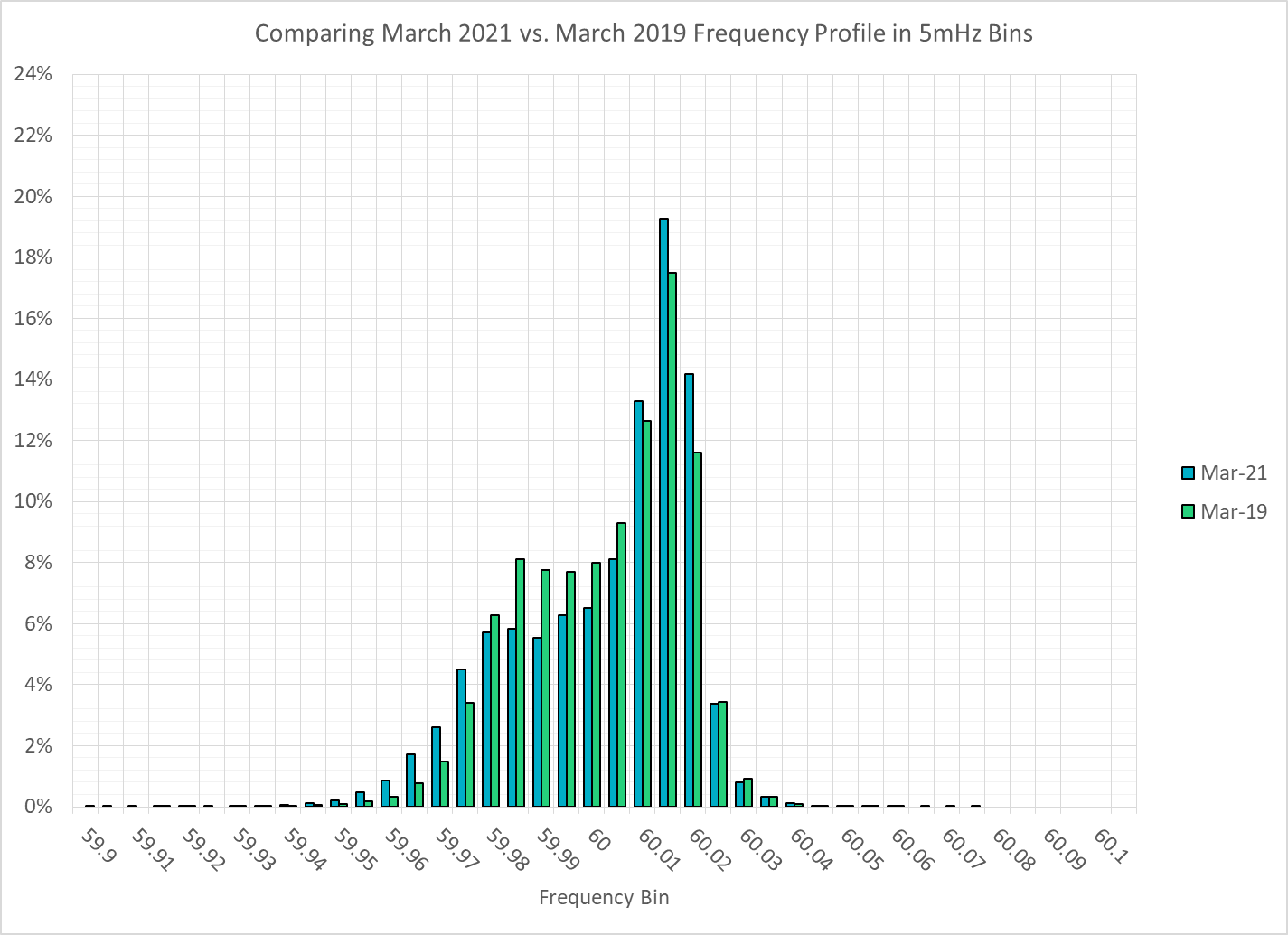 13
Time Error Correction
ERCOT Daily Time Error
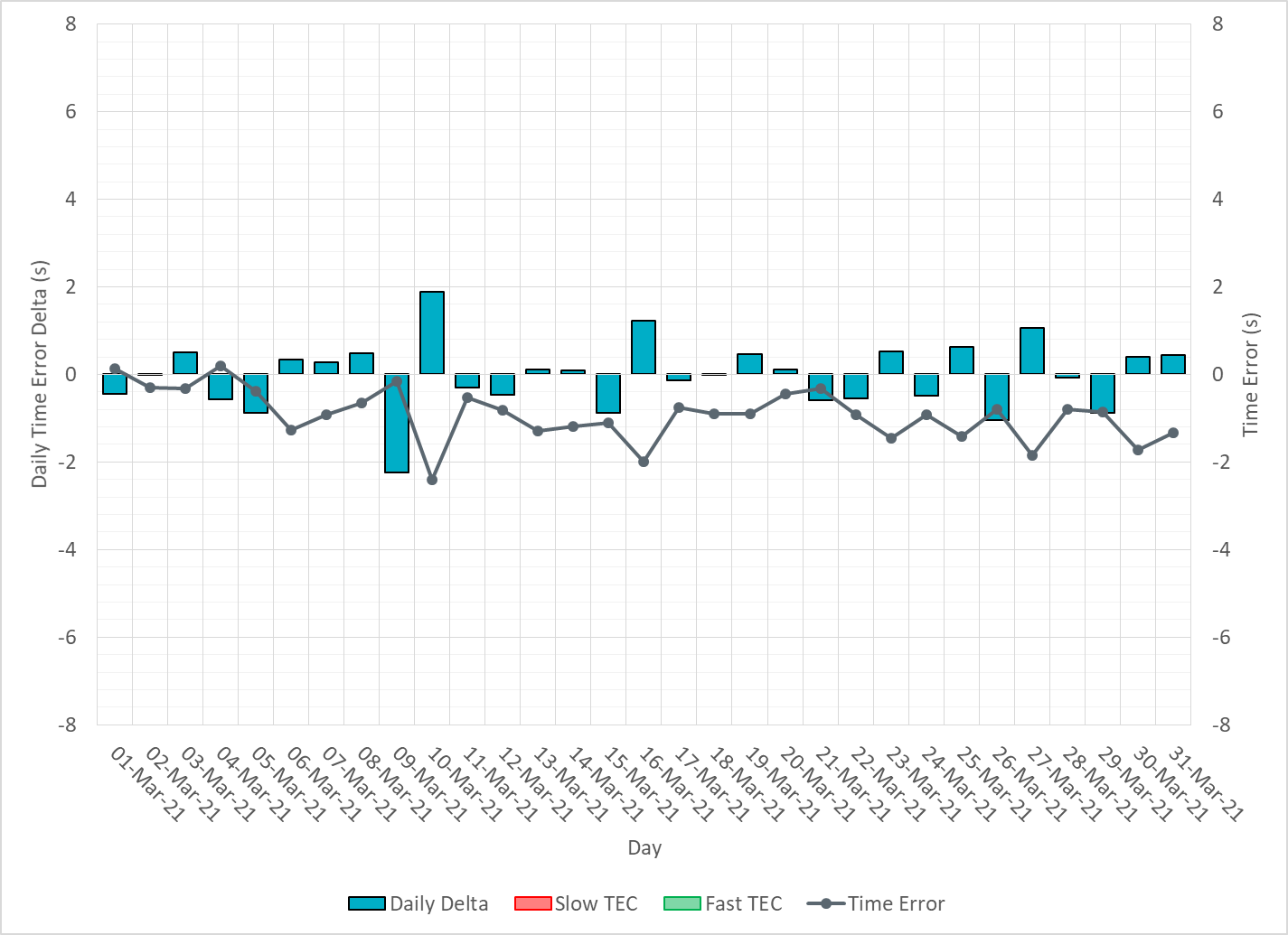 15
Time Error Corrections Log Summary
There have been no time error corrections since December 2016
16
BAL-003 Performance
Op. Year 2019 BAL-003 Selected Events – Update
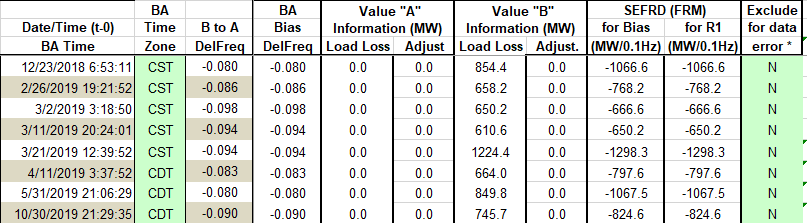 18
[Speaker Notes: BAL-003]
Op. Year 2019 BAL-003 FRM Performance - Update
19
[Speaker Notes: OP2018: FRO = -381.0, FRM_median = -843.17, FRM_average = -959.7
OP2019: FRO = -381.0, FRM_median = -811.14, FRM_average = -892.5
OP2020: FRO = -425.0,]
ERCOT Energy Statistics
Total Energy
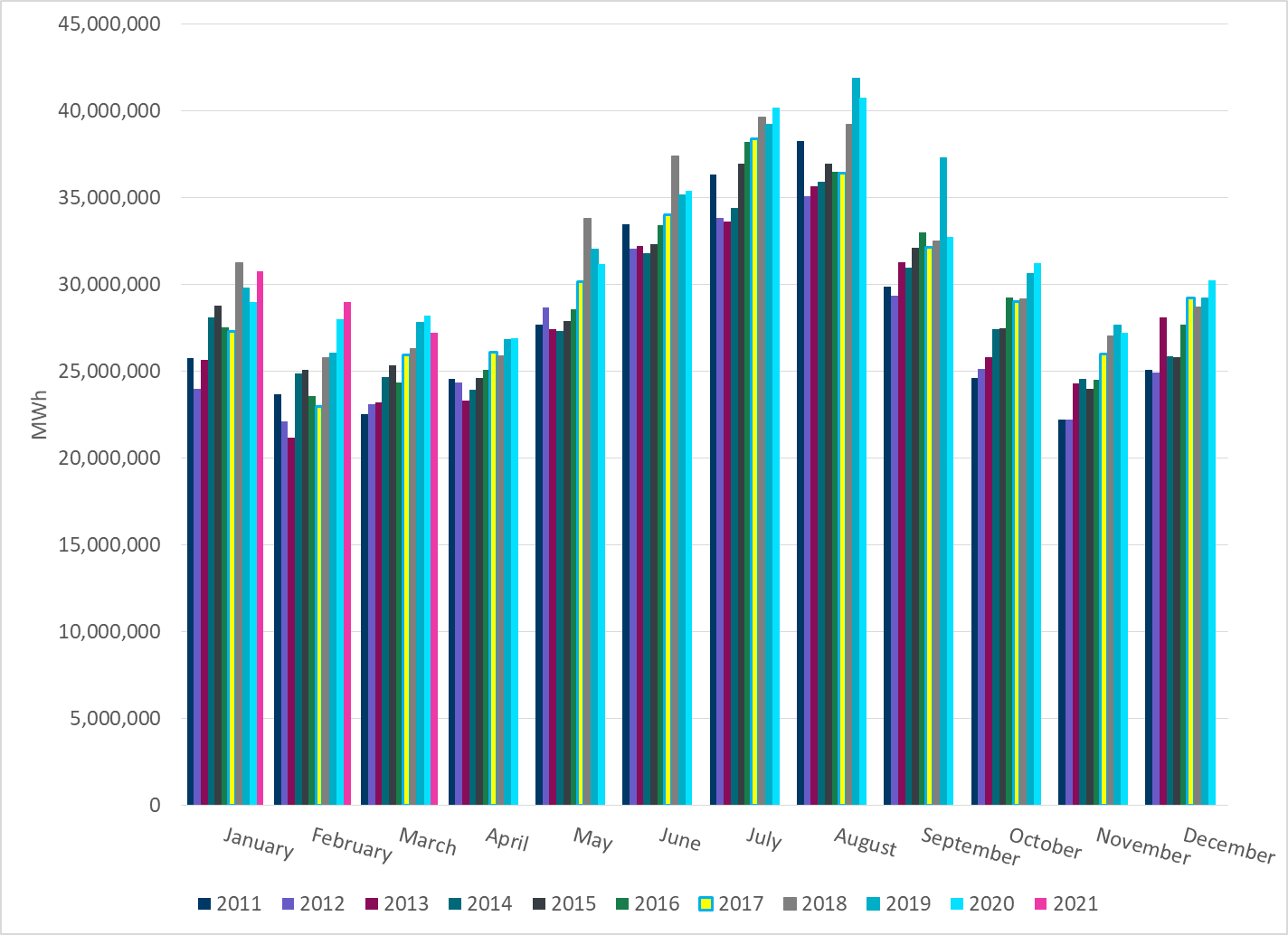 21
[Speaker Notes: 27,223,416  MWh]
Total Energy from Wind Generation
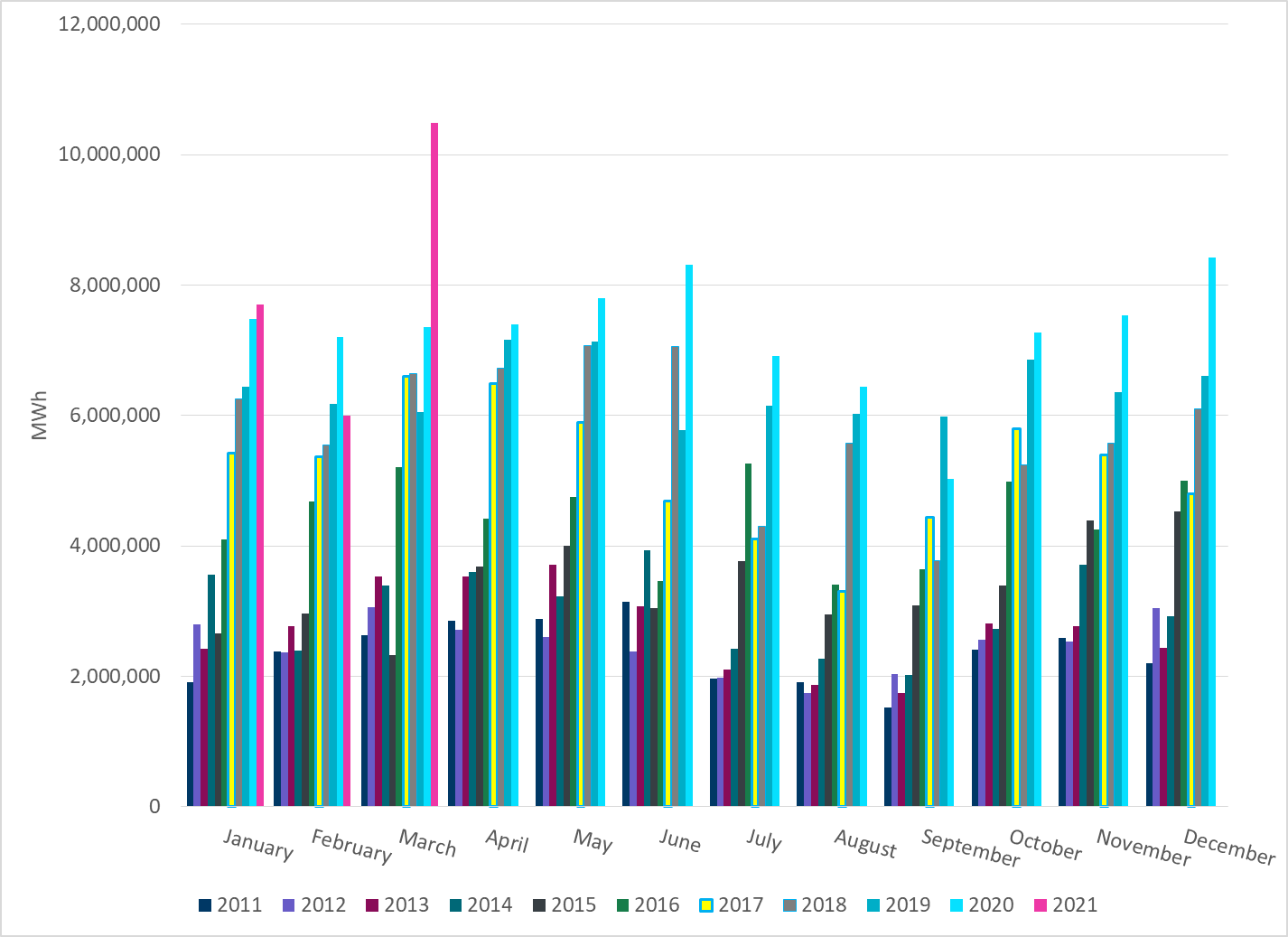 22
[Speaker Notes: 10,485,979  MWh]
% Energy from Wind Generation
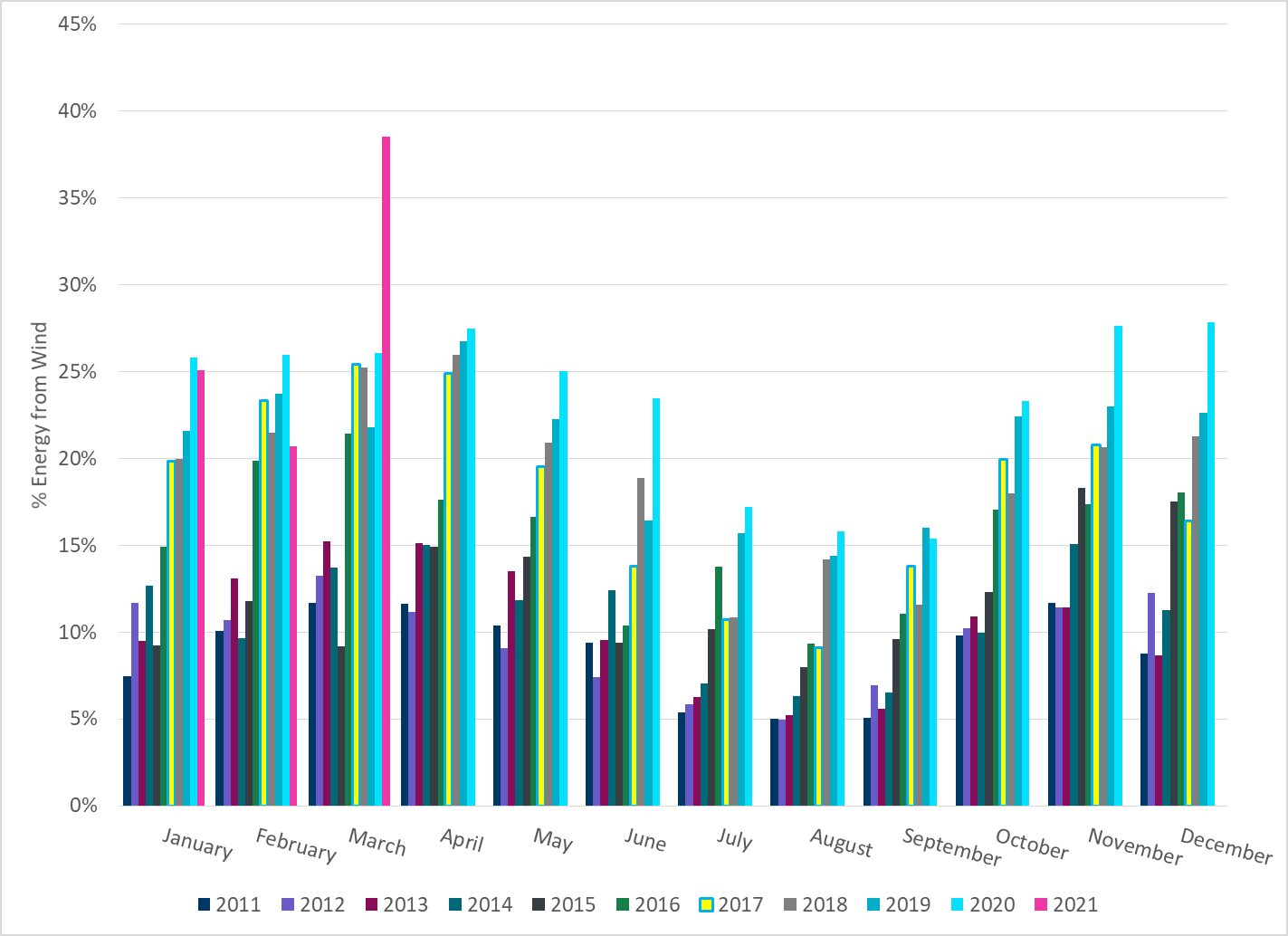 23
[Speaker Notes: 38.52%]
Total Energy From Solar Generation
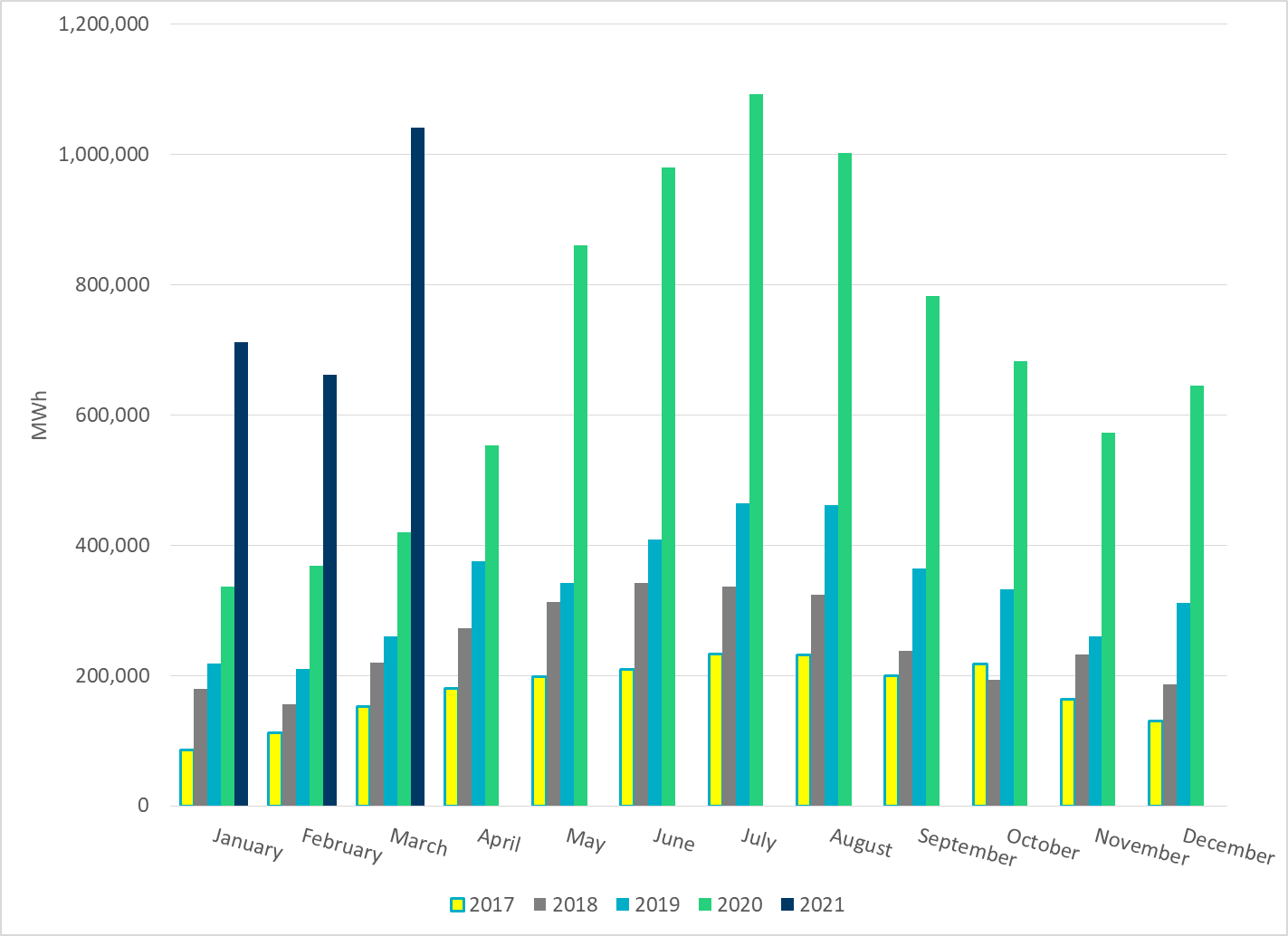 24
[Speaker Notes: 10,410,55 MWh]
% Energy from Solar Generation
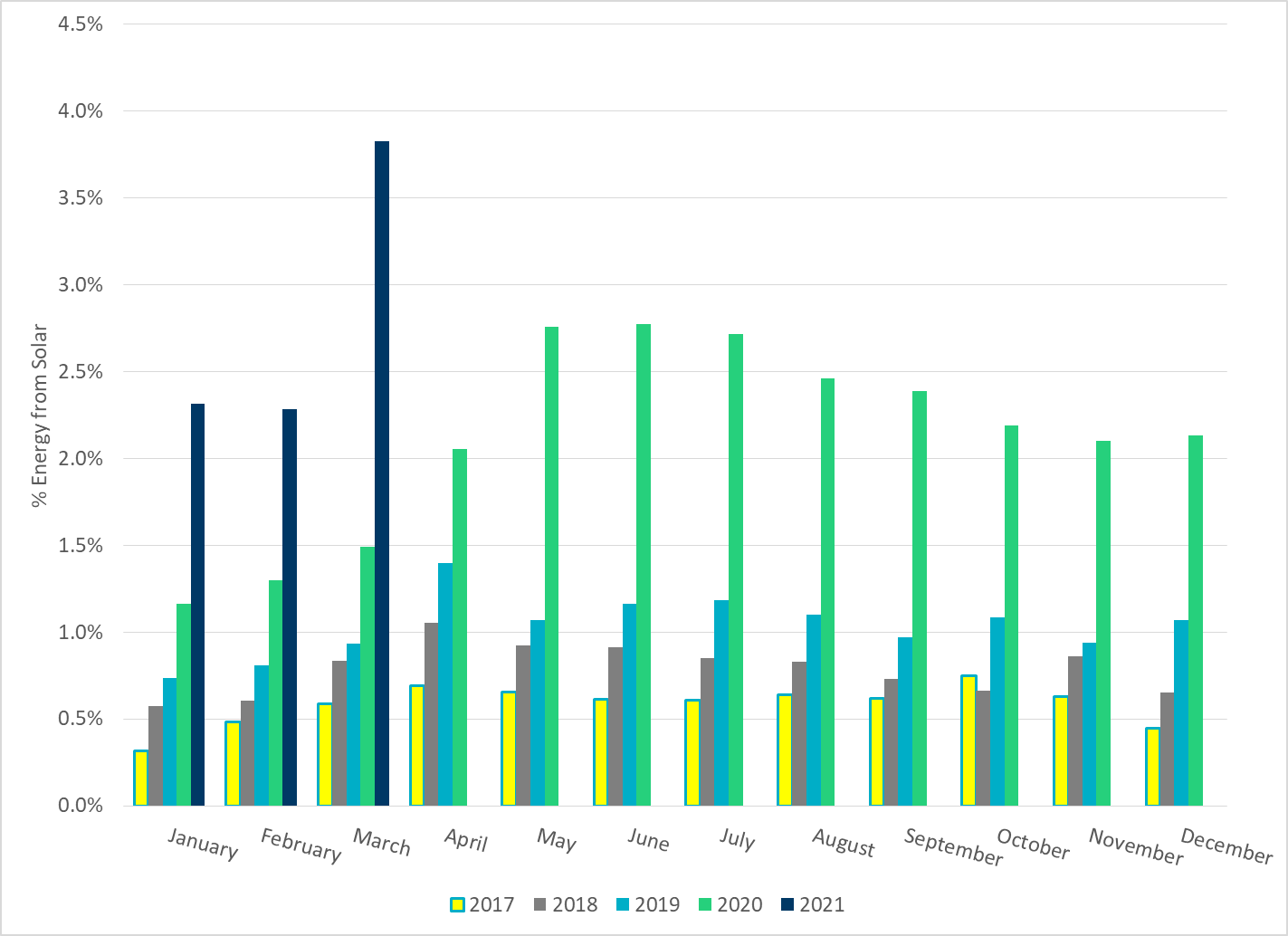 25
[Speaker Notes: 3.82%]
ERCOT System Inertia
Daily Minimum System Inertia
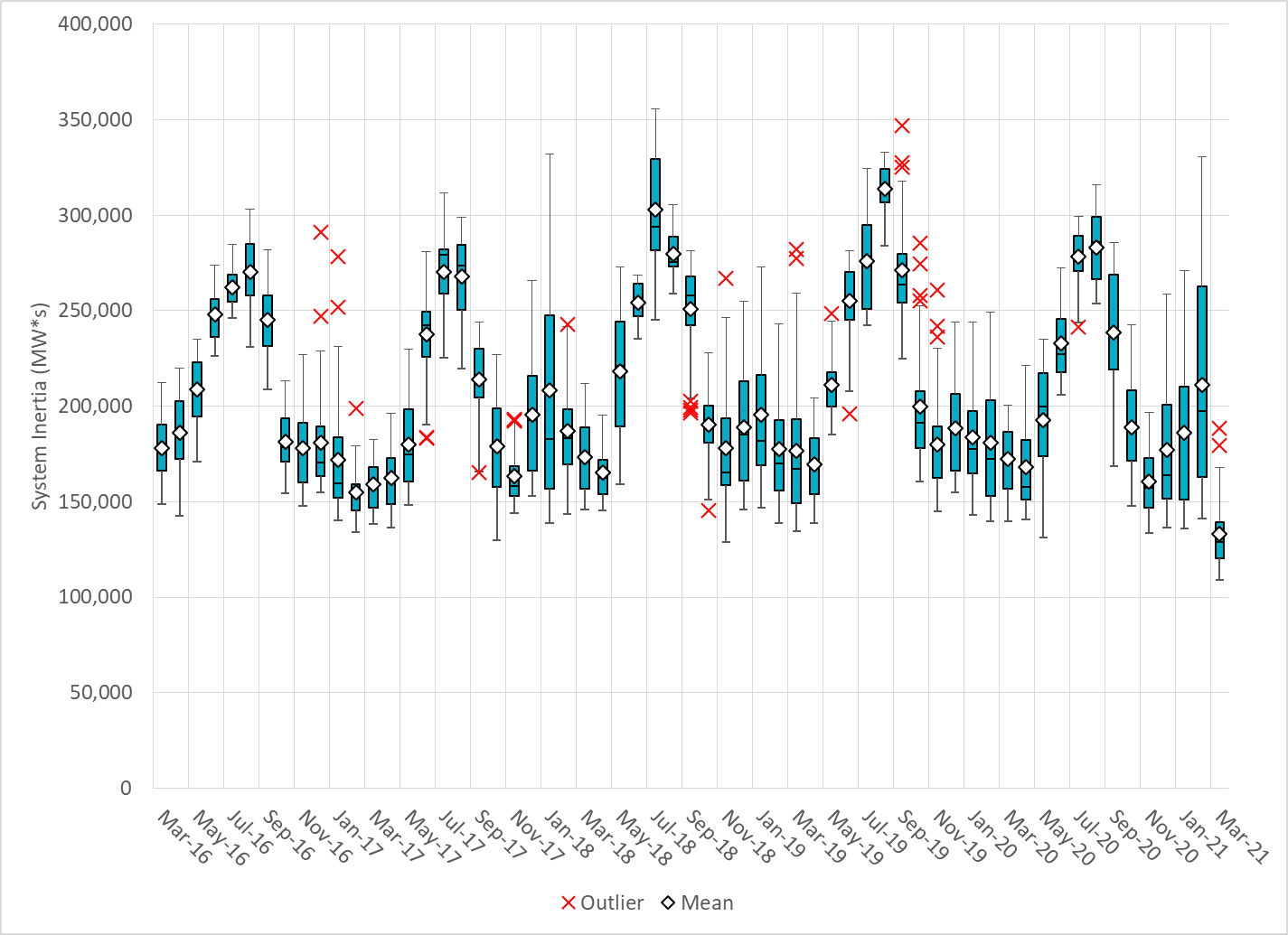 27
[Speaker Notes: Minimum Inertia = 109,029 MW*s on 3/22/2021

Previous Minimum was 128,759  MW*s on 11/3/2018.

Data: 
Mean: 132,989 MW*s
Max: 188,463 MW*s  on Mar 19th
Min: 109,029 MW*s  on Mar 22nd]
Questions?
Thank you!